FY25 Annual CIP UpdateBudget Planning Council
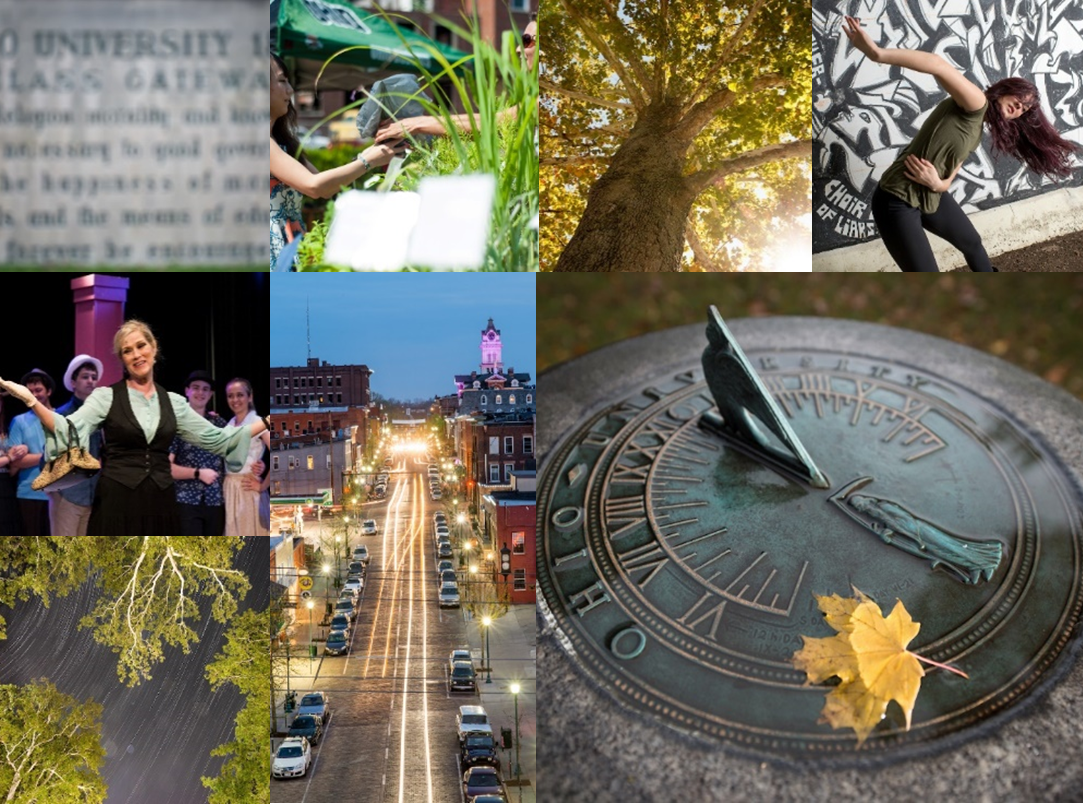 April 8, 2024
Capital Improvement Plan FY25 Annual Update Process
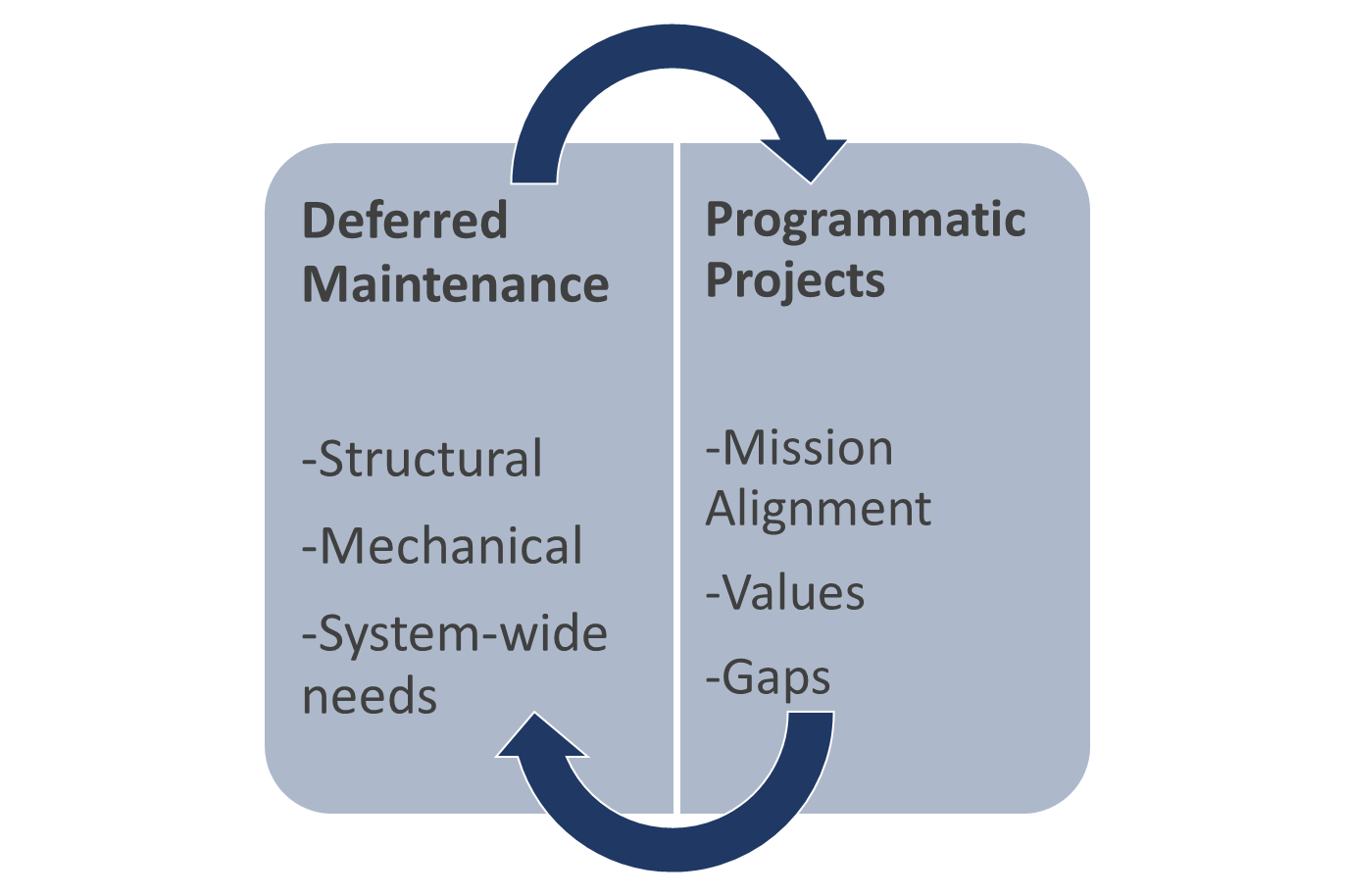 CIP is updated and approved annually
Typical approval in June of each year
Six-Year CIP in odd yrs./Annual CIP in even yrs.

FY25 Annual CIP is due to BoT in June 2024
Prioritized projects for FY25 were approved by BoT in June 2023 as part of the FY25-FY30 Six-Year CIP

Annual update process is designed to:
Validate assumptions, principles, and project priorities 
Consider emerging key needs for inclusion
Annual Update Process for FY25
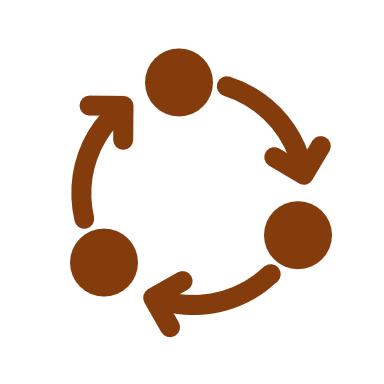 Review FY25 Priorities from approved FY25-FY30 CIP
List includes FY24 projects not started
Review FY25 plan with stakeholders
Update FY25 plan based on stakeholder feedback
Review available funds to allocate
Sources include project savings, change in strategy, or prior year funding residuals
Review priorities: existing and new needs
Discuss with leadership the strategy for use of available funds
Develop plan and seek approvals
FY25-FY30 CIP Principles & Assumptions
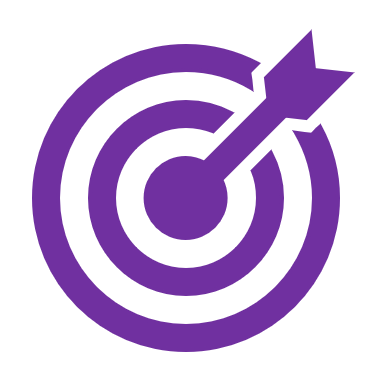 Support strategic objectives while maintaining investments for mission critical needs

Support Strategic Initiatives - Future of Higher Education, Enrollment, Student Experience

Funding for Portfolio Reduction, Programmatic Investments

Invest for meaningful impact, Covid Response, Right-Size Campus
State Funded CIP Projects - FY25 & FY24 Not Started
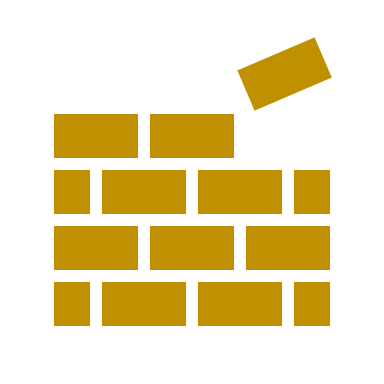 *COFA Renewal Strategy not shown (started in FY24)
Century Bond Funded CIP Projects - FY25 & FY24 Not Started
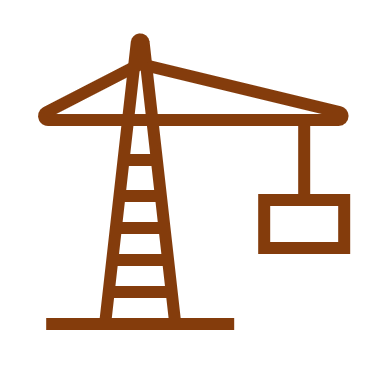 *COFA Renewal Strategy and Convo MEP Upgrade not shown (started in FY24)
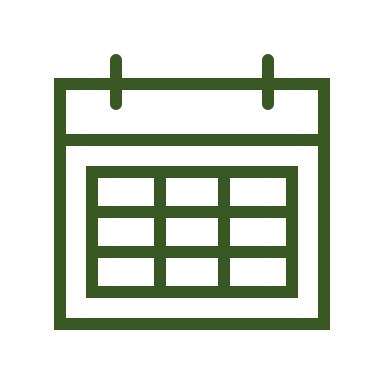 FY25 Annual CIP Schedule